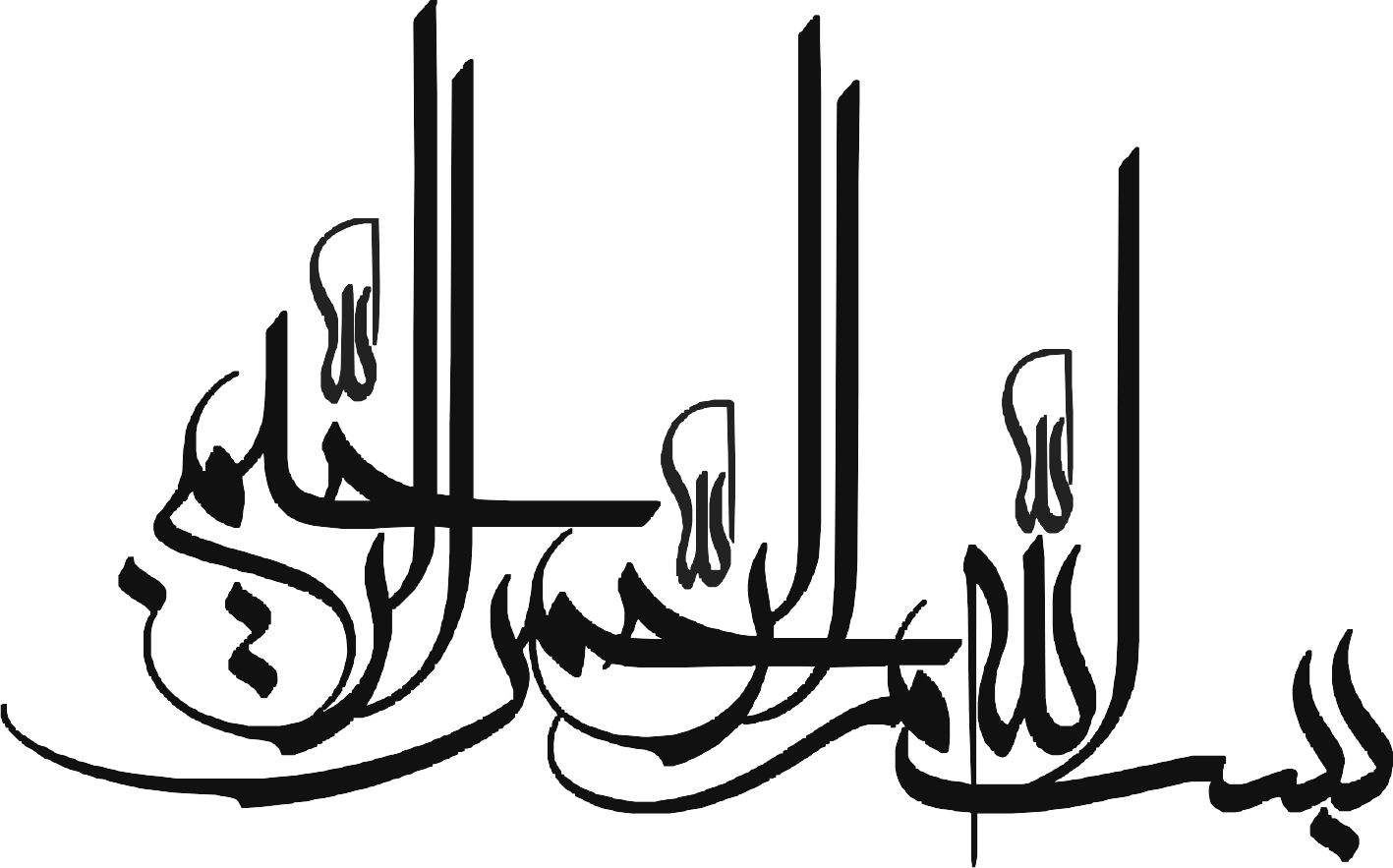 بنام خدا
مدیریت پذیره
مدرس : دکتر شیریان
اگر هتلي مدير اقامتي داشته باشد آنگاه : اموراقامتي
خدمات منشيگري و تجاري
لباسشويي
تلفنخانه
خانه داري
امور پذيرش و خدمات
تلفن و فاكس
منشي
تايپ و تكثير
اطلاعات تجاري
اموربليط هواپيما
خدمات مسافرين
اطلاعات
پذيرش
كليد دار
رزرواسيون
بل بوي
دربان
اگر هتل امور اقامتي نداشت / مدير فرانت آفيس شخصا" مسئول رسيدگي به امور باشد .
هتل به دو بخش اساسي از لحاظ عملياتي تقسيم مي شود.
بخش جلويي( عملياتي )F.H ( Front of House )  شامل :خانه داري – رزرواسيون – رستورانها – تشريفات – مراكز تفريحات سالم و ورزشي – واحد پذيرش – روابط عمومي و فروش. بخش پشت بان( غيرعملياتي)B.H ( Back of House )   شامل :حسابداري – آشپزخانه – ( بخش آماده سازي غذا ) – قسمتي از لاندري – انبارها – مهندسي – انتظامات – ظرفشويي – تداركات – اموراداري – آموزش – حراست ( بخشي ) .
به لحاظ ساختاري و طبقه بندي سازماني در هتل هاي بزرگ " بخشهاي مديريتي" به شرح ذيل تقسيم مي شوند . 1- بخش خدمات اقامتي يا اتاق       1- Room Division Dept  شامل 6 قسمت عمده به شرح ذيل مي باشد : الف- بخش فرانت آفيس ( پذيره )        Dept a)Front office                       ب – بخش خانه داري                                     Dept   b)House Keeping  پ – بخش لاندري ( لباسشويي)          c) laundry                              Dept    ج – بخش ارتباطات                        Dept               d)Communication  ( tel/fax/internet)هـ- بخش خدمات منشيگري / ارتباط با مشتري e)Guest relationship  Dept و – بخش امور مربوط به تور و تورگردانی       Dept    f)Tour and Trave  l
2) بخش غذا و نوشابه :2) Food and Beverage (F&B) Dept شامل بخشهاي عمده به شرح ذيل مي باشد : 1- رستوران 2- آشپزخانه 3- سالنهاي تشريفات و برگزاري مراسم 4- بخش پذيرايي اتاقها و لابي  1-2 )-آشپزخانه قنادي نانواييظرفشويي / انبار ظرفقصابي
3- مدير داخلي :3) Assistant Manager / or Duty Manager                     4- بخش اموراداري :4) Administration Dept                                                    شامل بخش هاي :1- آموزش 2- مديريت منابع انساني Human Resource Management 3- ترابري   4- درمانگاه ( كمك هاي اوليه / كلينيك ) 5- رفاه كاركنان ( ورزشي و رفاهي)6- كارگزيني
5- امورمالي :                      5)Accounting / Finance Dept شامل :الف – كليه گردش هاي مالي ( حسابداري ، امور مربوط به صندوق ، حسابرس شب ، حسابرسي ) ب – اعتبارات / دريافتها و پرداخت ها پ – كنترل هزينه به ويژه ( Cost Control )ج – خريد يا تداركات كه در برخي موارد مي تواند زير نظر مديركل يا مديرعامل هتل باشد
6- حفاظت و ايمني :6) Security & Safety                            حفاظت فيزيكي هتل و ميهمانان / به ويژه طبقات / آسانسورها و تاسيسات و ...بخش ايمني ( دوربين مدار بسته ) و اطفـاء و اعلام حريق – انتظامــــــــات ( پاركينگ – محوطه و ... ) 7-واحد فروش و بازاريابي :7)Sales and Marketing Dept   شامل :1- تبليغات 2-بازاريابي و فروش
8- واحد فني ومهندسي / ( واحد تعمير و نگهداري) :                                               8) Maintenace / Eng Dept  تاسيسات و نگهداري آن فضاهاي سبز و محوطه ( باغباني ) 9 -واحد يا بخش امور وزرشي و تفريحات سالم :9) Health Club or Fitness Center                                            ( Recreation Center ) Dept                                               10- واحد روابط عمومي 10)Public Relation Dept
سازمان پذيره ( F.O ) :Front Office Organization 1- يكي از مهمترين قسمت ها درهتل بخش يا سازمان پذيره مي باشد : پذيره يا ( فرانت آفيس ) يكي از عمده ترين واحدهاي هتل است كه قبل از ورود ميهمان ، طي مدت اقامت و بعد از خروج وي در زمينه ارتباطات و چگونگي ارائه خدمات در خصوص فرآيند ورود و خروج ميهمان نقش دارد . اولين تماس به شرطي كه مرحله رزرو اتاق به نحو شايسته اي صورت گرفته باشد با پذيرشگر اين واحد است كه چگونگي برخورد يا ارتباط با ميهمان مي تواند شرايطي را فراهم سازد كه تجربه بيادماندني و اقامت خوشي را براي ميهمانان به ارمغان آورد واين احساس تعهد و وفاداري درميهمان ايجاد شود كه در فرصت بعدي نيز ميهمان آن هتل باشد و ميهمان ديگر را نيز هدايت يا توصيه نمايد ( حداكثر سه يا چهار نفر در صورت رضايت ميهمان از نوع خدمات ارائه شده مطلع مي شوند ) عواملي چون مفقود شدن يا ناديده گرفتن رزرو – روبرو شدن با اشغال اتاقي كه ميهمان از قبل رزرو نموده – وظيفه نشناسي پذيرشگر و به طور كلي " بي توجهي به ميهمان " از عوامل زيان باري است كه در عدم رضايت ميهمان تاثير فراواني دارد .
از طرفي اين واحد با ساير واحدهاي هتل در ارتباط است و اين ناشي از جايگاه ويژه اي است كه درخصوص نحوه ارتباطات وحل مشكل ميهمان در اين بخش وجود دارد لذا ارتباط " صحيح با ميهمان " يك ضرورت اجتناب ناپذير براي كاركنان و مديريت آن واحد در جهت جلب رضايت ميهمان مي باشد . 2- نقطه مقابل ودر عين حال پشتيباني كننده بخش پذيره يا فرانت آفيس ، بخش پشتيباني كننده يا "بك آفيس" ،" Back Office " است كه با ميهمانان ارتباط ندارند ولي تسهيل كننده خواستهاي ميهمان و كاركنان ساير قسمتها است .
به طور كلي " 5 عامل " در طبقه بندي هتلها نقش دارند :طراحي / تاسيسات / تجهيزات / نيروي انساني و چگونگي سرويس دهي يا ارائه خدمات . سه عامل نخست مبناي فيزيكي و دو عامل مبناي انساني و رواني دارد . كه دو عامل اخير نقش عمده اي در بازار رقابتي صنعت هتلداري در جهان دارد واحد پذيره يا ( فرانت آفيس ) با نيروي ماهر و باتجربه نقش كليدي را دراين راستا باز مي كند كه به طور عمده شامل 5 قسمت " رزرواسيون " " پذيرش " " ارتباطات " " تلفن و كامپيوتر" " اطلاعات " و " صندوق اتاق " است كه در بخش هاي بعدي توضيح خواهيم داد .  3- در حقيقت قسمتي كه مسئوليت فروش اتاق ( درآمد زاترين بخش هتل در اكثر هتل ها ) را به عهده دارد و اتاق را رزرو ، ميهمان را پذيرش در طول مدت اقامت تا خروج وي و مراقبت مي نمايد پذيره يا ( فرانت آفيس ) گفته مي شود كه درهتل هاي كوچك به " پذيرش " معروف است .  4- پذيره يا فرانت آفيس مسئول " فروش اتاق " به ميهمان از طريق روشهاي معين رزرو و پذيرش مي باشد .
- فروش یعنی در اختيار گذاشتن اتاق به مشتري براي مدتي معين با قيمت يا نرخ مشخص روزانه همراه با عقد قرارداد موقت مي باشد ( با كارتی با نام  )Registration Card                                             5- انتخاب محل پذيره يا فرانت آفيس بسيار مهم است                                                                مي بايست سهل الوصول و داراي ظاهري شيك و زيبا و متناسب با طراحي محل            لابي و فضاي مناسبي براي امورپذيرشگري باشد ) . 6- بلندي ميز پذيرش بايد حدود 120 – 115 سانتي متر و از نوع دو طبقه باشد ( طبقه زيرين پهن تر و مجهز به قفسه هاي مخصوص و متعـــدد مي باشد ) .
واحد پذيره يا فرانت آفيس اصطلاحا" به صورت 24 ساعته مشغول كاربوده وشامل بخش هاي ذيل مي باشد :Round the clock or non stop
خانه داری
لاندری
TEL
Internet
Fax
عمده عمليات  در قسمت پذيره يا فرانت آفيس  1-نحوه ذخيره و رزرو جا ( رزرواسيون( 2-چگونه يك اتاق را به ميهمان اختصاص دهند ( پذيرش ميهمان / ورود و خــــــــروج ) به عبارتي فــــــــــرآيند پذيرش تا خـــــروج ميهمان                   ( Guest Cycle ) 3-چگونگي رفتار و برخورد با ميهمان ضمن خروج از هتل و تسويه حساب با صندوق ( خدمات صندوق / دريافت و پرداخت )  4-در اختيار قراردادن آمار و اطلاعات مربوط به درصد اشغال هتل به مديريت ( ثبت و استخراج اطلاعات مربوط به ميهمان – سابقه ميهمان) 5-نحوه چگونگي ارتباط با بخش هاي خانه داري و لاندري  6-معرفي تسهيلات جانبي به ميهمان ( فاكس ، اينترنت ، مركز تجاري و مراكز تفريحي و ورزشي و... )  7-فراهم نمودن امكان برقراري ارتباطات ( داخلي / خارجي ) جهت ميهمان     س
فعاليت هاي پذيره  Front office Activities
چرخه ميهمان : Guest Cycle
مرحله پيش از ورود : Pre-Arrival :
ميهمان در مرحلة پيش از ورود چرخة ميهمان ، هتلي را انتخاب مي كند . شاخص هاي بسيــــــاري مي توانند بر اين انتخاب اثر گذارند از جمله :
مرحله  ورود : Arrival :
مرحلة ورود چرخة ميهمان شامل پذيرش و عمل واگذاري اتاق است . پس از ورود ميهمان ، او از طريق پذيره با هتل يك رابطه تجاري برقرار مي كند . كادر پذيرش مسئول برقـــراري و تسهيل رابطه هتل – ميهمان و كنترل فعاليت هاي مالي بين ميهمان و هتل است .
مرحله اقامت : Accommodation fase :
نحؤه معرفي هتل توسط كادر پذيره در طول چرخة ميهمان ، به ويژه در مرحله اقامت حائز اهميت است
بحث هاي مالي و حسابرسي و خدمات ارائه شده به ميهمان در مرحله چهارم چرخه ميهمان تكميل شوند
سيستم هاي پذيره  F.O Systems
روش هاي مورد استفاده براي " ثبت گزارش " و "تجهيزات بخش پذيره " در سه مرحله توسعه يافته است :
پيش از دهه بيست ( 1920 ميلادي ) ، عمل واگذاري اتاق به صورت دستي انجام مي شد . در ابتداي دهه هفتاد  ( 1970 ميلادي )  فعاليت هاي " نيمه خودكار " زمينه را براي پيشرفت فعاليت هاي " خودكار " در اواخر دهه هفتاد فراهم نمودند . رئوس كلي زير ( براساس مراحل چرخه سنتي ميهمان ) نمايانگر سيستم هاي ثبت گزارش پذيره است . در عمل ، بسياري از هتل ها ويژگي هاي هر روش را براي ارائه يك سيستم جامع و كارآمد درهم ادغام مي كنند .
سيستم دستي
سيستم هاي دستي ثبت گزارش پذيره را بر اساس فرم هاي دست نويس انجام مي دهند . ممكن است هنوز بعضي از هتل هاي كوچك اين روش را براي رفع نيازهاي اطلاعاتي خود مناسب بيابند . اركان سيستم هاي دست نويس ساختار بسياري از روندهاي پذيره را تعيين كرده اند به گونه اي كه شيوه هاي رايج در سيستم هاي دستي را مي توان حتي در پيشرفته ترين سيستم هاي خودكار يافت .
الف- اقدامات قبل از ورود : مسئولان رزرواسيون درخواست ها را در كارت هاي اندكس يا كلاسوري وارد مي كنند . هتل هاي داراي سيستم دستي ، رزرواسيون براي شش ماه بعد را مي پذيرد                          ( كه " افق رزرواسيون " 6 ماهه گفته مي شود ). پيش بيني هاي درصد اشغال ، فعاليت هاي قبل از پذيرش ، تائيد رزرواسيون در هتل هاي داراي سيستم دستي رايج نيست . ممكن است كه اطلاعات مربوط به رزرواسيون نيز در منحني يا نمودار تجميعي قرار داده شود تا تعداد اتاق هاي موجود در آينده مشخص شود و به مديران كمك نمايد تا دوره هايي را كه تقاضا براي اتاق كم يا زياد است . معين كنند . معمولا" تابلوي تراكمي به صورت ماتريسي تهيه مي شود كه سطر آن را روزها و ماه ها و ستون آن را تعداد اتاق هاي موجود تشكيل مي دهند . با رزرو يا اشغال اتاق ها ، خانه هاي ماتريس متناظر با تاريخ هاي اقامت و تعداد اتاقها رنگ مي شوند . اين مربع هاي رنگي نشان دهنده تراكم يا تعداد اتاق هاي رزرو شده هستند . ب – اقدامات مربوط به ورود : از ميهمانان به هنگام ورود خواسته مي شود كه صفحه اي را در پذيره امضاء يا كارت پذيرش را پر كنند تعيين اتاق با استفــاده از روش دستي جايگـــزين كارت مي شود كه شامل " رك اتاق " و گاهي پرچم هاي رنگي نشان دهنده وضعيت هر اتاق در آن مكان است . رك اتاق مجموعه اي از بسته هاي فلزي كوچك است كه اطلاعات مربوط به وضعيت اتاق ميهمان را برحسب شماره اتاق نشان مي دهد . اغلب به هنگام ورود ميهمان در كارت پذيرش زمان ورود ثبت و احتمالا" براي نشان دادن پر بودن اتاق در رك اتاق قرار داده مي شود .
ج- اقدامات مربوط به اقامت : فيش هاي پذيرش در چند كپي ، كه ممكن است بخشي از كارت پذيرش باشند ، اين امكان را فراهم مي آورند كه نسخه هايي از اطلاعات شخصي ميهمان در ميان رك اتاق ، اپراتور مركز تلفن و كادر خدمات توزيع شود . اغلب كارت پذيرش اوليه به عنوان فوليو صورتحساب ميهمان نيز عمل مي كند . "مراكز درآمد " مستندات " رسيدهاي " هزينه اي را براي پذيره ارسال مي كنند تا در فوليوهاي ميهمان ثبت شود . مراكز درآمد گزارش فروشي نيز از همة قراردادهاي مطالبه شده را حفظ مي كند تا بتوان انتقال به حساب هاي ميهمان را به عنوان جريان عادي حسابرسي شبانه بررسي و تسهيل نمايد . هرچند ممكن است از ماشين هاي حســــاب براي تسهيل اين روند استفاده شود اما فعاليت هاي كنترل ميهمان از طريق يك روند دستي مي تواند به كاري تكراري ، خسته كننده وطاقت فرسا تبديل شود .د – اقدامات مربوط به خروج ميهمان : ميهمان در زمان تسويه حساب ، حساب هاي خود را تسويه كرده و كليدهاي اتاق خود را عودت مي دهند و صندوقدار اين موضوع را به اطلاع بخش مربوطه مي رساند . كارت هاي پذيرش يا فيش هاي رك از اتاق خارج شده و علامت گذاري مي شوند تا نشانگر ترك ميهمان از هتل باشند . ممكن است كارت پذيرش يا فيش رك بعدا" در يك جعبه مقوايي بايگاني شود و به عنوان پرونده سابقه ميهمان هتل عمل كند در صورتي كه كارت پذيرش داراي مُهر ورودي باشد مي بايست به هنگام عزيمت مسافر نيز مهر خروجي ثبت شود .
سيستم نيمه خودكار
سيستم نيمه خودكار يا الكترومكانيكي پذيره بر اساس فرم هاي دست نويس و ماشين هر دو عمل مي كند . از سيستم ها و تجهيزات نيمه خودكار در هتل هاي كوچك و دو ستاره استفـاده مي شود . مزاياي سيستم نيمه خودكار نسبت به يك سيستم دستي عبارتند از اينكه اسناد تهيه شده به صورت خودكار و قابل فهمي كه مراحل يك قرارداد را به تفضيل شرح مي دهند ارائــــه مي شود اين اسناد نشان دهنده آن چيزي هستند كه " زنجيره حسابرسي " خوانده مي شود . ايراد سيستم نيمه خودكار در پيچيدگي دستگاههاي عملياتي و كنترل كننده اي است كه با سيستمهاي ديگر هماهنگ نشده اند و در معرض مشكلات دائمي نگهداري و مراقبت هستند .
الف – اقدامات مربوط به پيش از ورود : ميهماناني كه مي خواهند اتاق رزرو كنند ممكن است با يك شبكه عمومي رزرواسيون يا با هتل مستقيما" تماس بگيرند وقتي ميزان رزرواسيون بيش از توانايي پذيره براي رسيدگي مناسب به آنها مي شود ، بسياري از هتل هاي بخش هاي رزرواسيون را ايجاد مي كنند . اقدامات پيش رزرواسيون شامل : تهيه كارت هاي رزرواسيون ، فوليوهاي ميهمان و فيش هاي اطلاعاتي مي باشد . معمولا" واگذاري اتاق ، همانند روش دستي ، بر اساس وضعيت رك اتاق ، انجام مي شود . هتل هاي داراي سيستم نيمه خودكار نيز ، همانند هتل هاي داراي روشهاي دستي تراكمي و انبوه رزرو مي گيرند .   ب- اقدامات مربوط به ورود ميهمان : وقتي ميهمان رزرو دار وارد هتل مي شوند ، آنها فقط اطلاعات از قبل ثبت شده مربوط به پذيرش را تائيد كرده و كارت مربوط به رزرواسيون را امضــا مي كنند . ميهمانان بدون رزرو معمولا" كارت رزرواسيون را در چند نسخــــه پر مي كنند . نسخه هاي فوق بين رك اتاق ، اپراتور مركز تلفن و رك اطلاعات توزيع مي شوند .
ج- اقدامات مربوط به اقامت : به كارگيري سيستم هاي نيمه خودكار ممكن است به ميـــــزان زيادي كار دفتري لازم براي رسم نمودار چرخة ميهمان هتل را كاهش ندهد . از رسيدها براي اطلاع پذيره از هزينه ها استفاده مي شود و درآمدي بر اســاس ثبت گــــزارش فروش آن را كنــترل مي نمايند . براي رسيدگي به بسياري از گزارش هايي كه قبلا" با دست تهيه شده اند دستگاه هاي ثبت پذيره و دستگاههاي مكانيكي ثبت نقدي به كار گرفته مي شوند . كاربرد اين تجهيزات پذيره امكان مي دهد تا به فعاليت هاي حسابداري مسافر با سرعت و دقت بيشتري رسيدگي كند . از روش " حسابرسي شبانه " بر اساس گزارش هاي ثبت شده براي كنترل مانده ها و ثبت صورتحسابها استفاده مي شود .د – اقدامات مربوط به خروج ميهمان : روند دقيق تر حسابرسي ، توسط يك سيستم نيمه خودكار ، خروج سريعتر و راحت تر ميهمان را ميسر مي سازد . مسولان پذيره با مغايرت هاي كمتر در صورتحساب ميهمان مواجه مي شوند و بهتر مي توانند صورتحساب هاي ميهمان را اصلاح نمايند. همچنين آنها مي توانند در مقايسه با سيستم دستي ، روي اطلاعات مربوط به وضعيت اتاق و نگهداري آن حساب نمايند . كارت هاي پذيرش را مي توان براي مراجعه بعدي جمع آوري و درپرونده سابقه ميهمان قرار داد .
سيستم تمام خودكار
در هتل هاي مجهز به سيستم خودكار حفظ گزارش در پذيره به وسيله كامپيوتر انجام مي شود. اولين بار در ابتداي دهه هفتاد سيستم هاي كامپيوتري طراحي شده براي صنعت ميهمان پذيري به كار گرفته شدند . اين سيستم هاي اوليه نسبتا" گران بودند كه موجب مي شد فقط براي هتل هاي بزرگ جالب باشند . در طي دهه هشتاد قيمت تجهيزات كامپيوتري كاهش يافت ، جاي كمتري لازم داشتند و كار با آنها آسانتر بود . بسته هاي نرم افزاري ساده براي كارها و فعاليت هاي مختلف در هتل ها ارائه شدند تا به ميهمان پذيرهاي كوچكتر راه يابند . در اواخر دهه هشتاد سيستم هاي كامپيوتري براي هر نوع هتلي مقرون به صرفه بودند .
ج- اقدامات پيش از ورود مسافر : يك نرم افزار رزرواسيون به عنوان يك سيستم كامپيوتري داخلي مي تواند در شبكه مركزي رزرواسيون ها مداخله كند و بر طبق الگويي از پيش تعيين شده به طور خودكار اتاق ها را رزرو كند . همچنين نرم افزار رزرواسيون مي تواند به طور خــــودكار نامه هاي تائيديه را فراهم آورد و تقاضاي مربوط به پيش پرداخت هاي مسافر را تهيه كند و به كارهاي پيش رزرواسيون رسيدگي كند . مضافا" اينكه يك بسته نرم افزاري رزرواسيون همچنين مي تواند فهرست ميهمانان پيش بيني شده پيش بيني هاي درآمدي و اقامتي و گزارش هاي گوناگون اطلاعاتي را فراهم آورد .
د- اقدامات مربوط به ورود مسافر : اطلاعات دريافت شده مربوط به ميهمان در طول روند رزرواسيون را مي توان به طور خودكار از گزارش رزرواسيون كامپيوتر به پذيره انتقال داد . در مورد ميهمانان بدون رزرو مسئول پذيره اطلاعات مربوط به ميهمان را دستي واردكامپيوتر نمـــــوده و مي تواند بعدا" كارت پذيرش كامپيوتري را براي تاييد و امضاء به ميهمان بدهد ، راه اندازي ترمينالهاي تائيدكارت اعتباري "                      متصل به كامپيوتر "                                                                                                                               بهكادر پذيره امكان دريافت به موقع تائيديه كارت اعتباري را ميدهد . مي توان داده هاي ذخيره شده در پذيرش را به طور الكتريكي در كامپيوتر در صورت لزوم بازيابي كرد ، به اين ترتيب نيازي به ايجاد رك اتاق نيست . به همين ترتيب فوليوهاي الكترونيكي ميهمان از طريق حافظه كامپيوتر دست يافتني و قابــــل نگهداري مي باشند .نوآوري جديدتر تكنولوژي ارائه تسهيلاتي است كه واگذاري اتاق و تسويه حساب را " به خود ميهمان " محول مي كند . در واقع اين تسهيلات از سال ها پيش وجود داشته اند اما يا خيلي گران بودند يا جذابيت چنداني براي مشتري نداشتند . اخيرا" اين وضعيت تغيير كرده است چون هزينه اين تكنولوژي به ميزان زيادي كاهش يافته است و ميهمانان رغبت بيشتري براي پذيرش تجهيزات خودياري در تشكيلات واگذاري دارند . ميهمان براي استفاده از يكي از اين تسهيلات كارت اعتباري را در دستگاه قرار مي دهد ، كه نوار مغناطيسي روي كارت اعتباري رامي خواند و به سيستم مركزي مديريت محل اطلاع مي دهد .
سيستم مركزي محل رزرواسيون ميهمان را مشخص مي كند و اطلاعات را به ترمينال نگهدارنده باز مي گرداند . از ميهمان خواسته مي شود تا اسم ، تاريخ خروج ، قيمت و نوع اتاق را روي نمايشگر تائيد كند .

 بعضي از سيستم ها انجام تغييرات در اين اطلاعات را ممكن مي سازند اما در برخي از آنها در صورت نياز به تغيير اين اطلاعات ميهمان بايستي به ميز پذيرش مراجعه كند . اگر اطلاعات داده شده درست باشند ، سيستم اتاقي را توسط سيستم مديريت محل تعيين كرده و فيش واگذاري اتاق را همراه با شماره اتاق چاپ مي كند . سپس مسافر فيش را به مسير خاصي در پذيره مي برد و كليد را دريافت مي كند . پيشرفته ترين سيستم ها كليدهاي الكترونيكي را براي اتاق در اختيار مي گذارند كه به هنگام واگذاري اتاق به ميهمان جداگانه صادر مي شوند . بيشتر هتل هاي داراي سرويس در سطح جهاني از اين نوع تسهيلات استفاده نمي كنند .چون مايلند كه بين كادر هتل و مسافر ارتباط رفتاري برقرار باشد . تسهيلات فوق در هتلهاي بزرگ سنتي كه صف هاي طويل گرفتن اتاق و تسويه حساب مي توانند رضايت مسافر را كاهش دهد مورد استقبال واقع مي شوند . از اين تسهيلات براي كاهش صف هاي طولاني و واگذاري سريعتر اتاق براي ميهمان استفاده مي شود. در اين هتلها نياز به سرويس شخصي چندان زياد نيست . هتلهاي ديگر مانند هتلهاي ارزان قيمت و بعضي هتل هاي درجه دو كه خدمات فردي زيادي را ارائـــه نمي دهند از اين سيستم ها استفاد مي كنند . يك مزيت ديگر اين سيستم ها در اين نوع هتل ها اين است كه آنها مي توانند نياز به نوبت كاري شبانه در پذيره را حذف كنند . تجهيزات فــــوق مي تواند به تمام فرآيند ورود و خروج ميهمان نظارت و كنترل نمايد .
ج- اقدامات مربوط به اقامت : به كمك يك سيستم تمام خودكار در پذيره ترمينال هاي كامپيوتري در سراسر پذيره جايگزين رك هاي دستي اتاق و دستگاههاي ثبت الكترومكانيكـــي مي شوند . وقتي مسافران در مراكز درآمدي درخواست هاي خود را ارائه مي دهند ، هزينه هاي انجام شده به صورت الكترونيكي به كامپيوتر پذيره منتقل مي شود . سپس اين هزينه ها به طور خودكار در فوليو الكترونيكي مناسب ميهمان ثبت مي شود . ثبت هاي فوري ، ثبت هاي همزمان مربوط به بخش ها و صورتحساب ميهمان و تراز هاي آزمايشي مستمر به حسابرس شب امـــكان مي دهد به جاي تمركز عمده روي تراز كردن صورتحساب ميهمان به روند حسابرسي بپردازد .د- اقدامات مربوط به خروج : يك فوليو الكترونيكي دقيق چاپ شده به ميهمان اطمينـــــان مي دهد كه صورتحساب جامع و صحيح است . باتوجه به روش تسويه حساب ، سيستم كامپيوتري مي تواند نوع مبادلات را در حساب هاي مربوطه ثبت گرديد . در مورد صورتحسابي كه ميهمان ملزم به اعلام آن است سيستم مي تواند صورتحسابي را براي ارائه به ميهمان تهيه كند . وقتي حساب ميهمان تسويه شد و روند ثبت ها كامل شدند ، از اطلاعات مربوط به خروج ميهمان براي تهيه گزارش سابقه ميهمان استفاده مي شود . دواير خدماتي خارج از ساختماني مي توانند به فعاليتهاي هتل كمك كنند تا از بعضي از مزاياي فرآيند خودكار سازي بدون نياز به حمايت از يك سيستم كامپيوتري داخلي برخوردار شوند . يك دايره خدماتي ، هتل را وادار مي كند تا دفاتـــري شامل داده هايي براي پردازش فراهم آورد .حسابداري حقوق و دستمزد يكي از كاربردهاي رايج است . گزارش هاي ساعت كاري كاركنان به دايره خدماتي فرستاده مي شود تا به چك ها و گزارش هاي حقوق و دستمزد براي مديريت تبديل شوند .اما دواير خدماتي كه عمدتا" به فعاليت هاي " دفتر پشتيباني كننده "مي پردازند ، گزينه عملي براي فعاليت هاي پذيره نيستند .
شيوه هاي پذيره
پذيره براي رسيدگي به وضعيت اقامت ميهمان از روش هاي گوناگوني استفاده مي كند . اين بخش پيرامون مستندات پذيره است كه در چهار مرحله چرخه سنتي ميهمان به كار مي روند . تعداد و ماهيت اسناد به نسبت ضريب روند خودكار سازي درهتل تغيير مي كند .
مرحله پيش از ورود : Pre-Arrival :
مرحله ورود : Arrival :
مرحله اقامت : Accommodation fase :
وقتي كه ميهمان پذيرش مي شود پذيره فوليو ميهمان را به عنوان صورت وضعيت هزينه ها و اعتباري هاي استفاده شده توسط ميهمان صادر مي كند . هرچند اطلاعات فوليو با سيستم هاي نگهداري گزارش پذيره قابل مقايسه هستند ، اما فرمت هاي فوليو متفاوت هستند . تقريبا" در تمام سيستم هاي نگهداري گزارش ، اطلاعات از كارت پذيرش ميهمان به فوليو درجريان انتقال مي يابد . فوليوها بايستي براي كنترل از قبل شماره گذاري شوند . شماره فوليو را نيز براي رجوع به كارت پذيرش ميهمان وارد مي كنند . ممكن است فوليوها بسته به نيازهاي هتل داراي چندين صفحه مشابه باشند . معمولا" حداقل وجود " دو نسخه " از فوليو لازم است . يك نسخه فوليوي ميهمان توسط پذيره به عنوان گزارش وضعيت اقامت ميهمان به كار مي رود و نسخه ديگر به هنگام خروج ميهمان به عنوان سند صورتحساب ارائه داده مي شود . نسخه هاي ديگر فوليو توسط هتل براي كارهايي نظير كمك به ارسال مستقيم صورتحساب قبل از خروج ميهمان  هماهنگ كردن گزارش هاي فروش بخش هاي مختلف به كار مي رود .
فوليوهاي ميهمان بايستي در طي زمان اقامت روزانه به روز شوند تا در زمان خروج از وجود مانده حساب دقيقي براي تسويه حساب اطمينان حاصل شود . علاوه بر فوليو ميهمان براي تسويه حساب ممكن است وجود فرم هاي ديگري براي تسويه حساب لازم شود ( مثلا" رسيد كارت اعتباري ، در صورتي كه ميهمان بخواهد با كارت اعتباري هزينه ها را پرداخت نمايد ) . در بعضي هتل ها از رسيد نقدي براي مستندسازي تسويه حساب نقدي استفاده مي شود . اگر صورتحساب ميهمان مستقيما" ارسال شود وجود رسيد انتقال لازم مي شود . به عبارتي صورتحساب از حساب مطالبات ميهمان به حساب مطالبات غير ميهمان يا غير مقيم انتقال مي يابد . حتي در سيستم تمام خودكار ممكن است براي ثبت قراردادها و ايجاد مبنايي براي حسابرسي جامع سندهاي متعددي تهيه شود .
طي مرحلة خروج شايد لازم شود كه مسئولان پذيره گزارش سابقه ميهمان را براي درج در پرونده هاي سابقه ميهمان تهيه كنند . همانطور كه قبلا" گفته شد يك گزارش مربوط به سابقه ميهمان داراي اطلاعات مفيدي براي اقدامات بازاريابي و فروش است و مي تواند در پذيرش و خدمت رساني به ميهمان در طي اقامت بعدي كمك كند . به علاوه ممكن است قوانين دولتي حفظ اطلاعات خاص ميهمان را براي مدت معيني ايجاب كند . بيشتر سيستم هاي تمام خودكار به صورت خودكار گزارش الكتريكي از سابقه ميهمان را به عنوان بخشي از روند تسويه حساب تهيه  مي كنند . يك پرونده كامپيوتري از سابقه ميهمان يك پايگاه داده اي حاوي اطلاعاتي ارزشمند است .
 پذيره   :Front office
زير مجموعه پذيره فرانت آفيس ، دريافت كننده و توزيع كننده رزرو اتاق است كه داده هاي خود را از طريق نامه ، فاكس          ( E-MAIL ) تلفن ، ملاقات حضوري با ميهمان يا نماينده وي ، دعوت كننده ، رزرو كننده ، اعزام كننده كسب مي نمايد . رزرو گيرنده پس از آگاهي از چگونگي رزرو اطلاعات دريافتي را وارد كامپيوتر يا دفتر رزرو نموده و پس از تكميل وتائيد داده ها جزئيات آن را به كارمند پذيرش جهت درج اطلاعات ورود و خروج ميهمان به نام پذيرشگر Receptionist مي دهد .
رزرواسيون Reservation
منابعي كه ذخيره جا از طريق آنها صورت مي گيرد :
تعريف منابع : اشخاص يا افرادي كه به جهت استفاده از سرويس ارائه شده توسط هتل پول پرداخت مي كنند .
در سيستم مكانيزه اين روش با اطلاعات جامع تري نشان داده مي شود مانند "ليست ميهمانان مقيم به تفكيك اتاق " ، نام و شركت درخواست كننده ، مدت اقامت ، تاريخ ورود و خروج ميهمان ، ليست ميهمانان مقيم بر اساس مليت وغيره .در آماده سازي اطلاعات براي پذيرشگر بايستي دقت شود كه به سابقــه ميهمـــــــان ( Guest History  ) و ميهمانان تكـــــراري ( Repeating guest ) مراجعه و الويت هاي آنان مدنظر قرار گيرد .به طور مثال بررسي شود كه ميهمان چند باراز هتل استفاده نموده است ؟ ذائقه او چيست ؟ و معمولا" چه نوع غذاهـــايي را انتخاب مي كند ؟ لذا به محض ورود ميهمان پذيرشگر مي بايست بررسي نمايد كه ميهمان كيست؟ چه مي خواهد و چه نوع خدماتي را خواستار است و انتظار دارد. البته اين امر ثابت نيست چون ذائقه و سليقه ميهمان يكسان نيست و به مرور زمان نيز تغيير مي يابد ولي به هر حال پايه اي جهت جلب رضايت ميهمان و اعتباردهي به وي محسوب ميگردد كه موجب مراجعات مكرر ميهمان خواهد گرديد .
نرخ اتاق Rack Rate
مبلغي كه اتاق ارزش دارد به " Rack Rate " معروف مي باشد .
هتل ها داراي چندين نوع نرخ متفاوت براي يك نوع اتاق هستند ( علت : اتاق را نسبت به بودجه ميهمان و نوع رزرو آن در اختيار قرار دهند ) .
انواع نرخها / نرخ گذاري :
ساعت كار رزرواسيون برخلاف گذشته با رونق كامپيوترشبانه روزي شده است با اين تفاوت كه در غياب كارمندان رزرواسيون ، پذيرشگران در روزهاي تعطيل و ساعات غير رسمي اين وظيفه را به عهده مي گيرند و اطلاعات دريافتي را منعكس مي نمايند . امروزه سيستم رزرواسيون جهاني چه از طريق آژانسهاي گردشگري و هتلها و چه انفرادي از طريق خدمات كامپيوتري به گونه اي طراحي شده است كه هرگونه تعلل در رزرو اتاق موجب از دست دادن ميهمان و زيان به هتل مي گردد . در اين راستا است كه " تائيد رزرو " اهميت مي يابد كه مي تواند تائيد تضمين شده يا ضمانت نشده باشد .

بديهي است درتاييد تضمين شده ميهمان چه از اتاق استفاده نمايد چه ننمايد مبلغ اتاق به حسابش منظور مي شود اما در رزرو تائيد شده بدون ضمانت در صورت عدم حضور ميهمان وجهي اخذ نميگردد . اين چنين تاييد رزرو بستگي به پيش بيني رزرو اتاق دارد كه چه گزينه اي را هتل درپيش گيرد ( به شرايط فصلي ، سياستها و رويه هاي مديريت در هتل و نگرش هاي بازاريابي و عوامل ديگري كه در موقعيت هاي مختلف متفاوت است بستگي دارد) .
قوانين و مقررات ذخيره و ابطال جا يا اتاق
از طرفي نحوه چگونگي اطلاع رساني تائيد رزرو اتاق با نوع رابطه هتل و اعزام كننده ميهمان ارتباط دارد . اگر ارتباط نزديك باشد تائيد به طور " تلفني " صورت مي گيرد در مواردي كه خود اعزام كننده ميهمان تقاضا مي نمايد بايستي " تائيد كتبي " داده شود . چون ممكن است براي تامين هزينه هاي اقامت و پذيرايي نياز به اعتبار داشته باشد و اگر درخواست كننده شركت يا سازمان دولتي باشد حداقل جهت ذيحسابي مورد نياز باشد و گاه ممكن است هتل شرايط ويژه اي داشته ومثلا" درخواست پيش دريافت نمايد . در چنين وضعيتي ضمن تائيد كتبي خواسته هاي هتل هم منعكس مي شود . بديهي است كه همه موارد ياد شده بستگي به نحوه و سياست هاي اعبتار دهي هتل به ميهمان و اعزام كننده ميهمان مي باشد كه چگونه مكاتبه و مذاكره نمايد البته سوابق هم نيز كمك مي نمايد كه خوش حساب ، بد حساب و دير حساب را مشخص نمايم . به هر حال نكته اساسي اين است كه به هيچ وجه نبايد ميهمان را دريك چارچوب ثابت نگه داشت وبراي وي تعيين تكليف كرد
شيوه هايي چون " پيش دريافت هزينه هاي اتاق از تمامي ميهمانان " " عدم تفاوت بين ميهمانان عادي وميهمانان تكراري " و دائمي " عدم امتياز دهي به ميهمان خوش حساب و بد حساب و ... با نگرش جديد در رشته هتلداري ، مشتري مدار و در نهايت جلب رضايت ميهمان مغايرت دارد به همين خاطر رزرواسيون بايستي سعي نمايد تمام جزئيات رزرواسيون را بر اساس ميهمانان ويژه ، ميهمانان افتخاري ، مسئولين مراسم ها ، و يا هر ميهمان خاصي كه تقاضاي ويژه دارد دسته بندي و ثبت نمايد تا پذيرشگر با هشياري پذيرش نمايد .
در سيستم دستي " مخفف " همه نامهاي همزمان سمينار و اتاق در اسليپ رزرو ( Reservation Slip ) ثبت مي شود " نرخ اتاق " ، " تعداد نفرات "، شماره اتاق ، تاريخ ورود و خروج ، اعزام كننده ميهمان ( مي تواند فرد يا سازمان باشد ) همچنين براي شناسايي سازمانها و افراد برگه هاي رنگي به قطع 4 * 11 سانتي متر تهيه و در اسليپ ( Slip ) قرار داده مي شود . 
مثلا"  " رنگ آبي " براي آژانسهاي گردشگري ، "رنگ قرمز "براي افـــراد مهم ( در سيستم مكانيزه چه وضعيت اتاق و چه موقعيت شغلي سازمان و افراد بر پايه رنگهاي گوناگون تعريف مي شود )و " رنگ قهوه اي " براي اتاق بسته شده ( Blocked ) و " رنگ سفيد " براي اتاق خالي .
برگه ذخيره در دو نسخه تهيه مي شود كه اصل آن درتابلو Res.Rack و كپي آن به " مكاتبات ذخيره اتاق " الصاق مي شود ودر بايگاني ( پوشه هاي مخصوص ) به ترتيب نرخ قرار مي گيرد .
بر اساس " تاريخ ورود و هر روز را به ترتيب " حروف الفبا و نام خانوادگي در Rack قرار مي دهيم .
در سيستم دستي " مخفف " همه نامهاي همزمان سمينار و اتاق در اسليپ رزرو ( Reservation Slip ) ثبت مي شود " نرخ اتاق " ، " تعداد نفرات "، شماره اتاق ، تاريخ ورود و خروج ، اعزام كننده ميهمان ( مي تواند فرد يا سازمان باشد ) همچنين براي شناسايي سازمانها و افراد برگه هاي رنگي به قطع 4 * 11 سانتي متر تهيه و در اسليپ ( Slip ) قرار داده مي شود . مثلا"  " رنگ آبي " براي آژانسهاي گردشگري ، "رنگ قرمز "براي افـــراد مهم ( در سيستم مكانيزه چه وضعيت اتاق و چه موقعيت شغلي سازمان و افراد بر پايه رنگهاي گوناگون تعريف مي شود )و " رنگ قهوه اي " براي اتاق بسته شده ( Blocked ) و " رنگ سفيد " براي اتاق خالي .برگه ذخيره در دو نسخه تهيه مي شود كه اصل آن درتابلو Res.Rack و كپي آن به " مكاتبات ذخيره اتاق " الصاق مي شود ودر بايگاني ( پوشه هاي مخصوص ) به ترتيب نرخ قرار مي گيرد .بر اساس " تاريخ ورود و هر روز را به ترتيب " حروف الفبا و نام خانوادگي در Rack قرار مي دهيم .
فروش انبوه اتاق
در فروش اتاق به صورت انبوه :
رزروهاي آژانسهاي گردشگري Travel Agency Reservation
چگونگي رزرواسيون در سيستم مكانيزه
در سيستم مكانيزه چگونگي رزرواسيون بستگي به نرم افزار پذيره ( فرانت آفيس) دارد كه بر اساس چه فرآيند يا فعاليتهاي طراحي شده باشد . در يكي از هتلها با فشاردادن دكمه ( ENTER ) صفحـه رزرواسيون (Reservation ) نمايان مي شود و شروع كار با استفاده از كليــــدهاي F ( Function  ) به شرح زير ميسر مي گردد . 
( البته فرد جهت ورود به كامپيوتر رمز عبور را بايستي به رايانه بدهد تا راه دسترسي باز شود چگونگي دسترسي ها بستگي به تعاريف مدير پذيره از ميزان دسترسي افراد دارد). 





كليدهاي زير اطلاعات مورد نظر را نمايان مي نمايند .
نام ميهمان F5 – نام سازمان F6- تاريخ ورود ميهمان F7 – وارد كردن كد به رزرو كننده اتاق F12 – و نهايتا" Search بر اساس :
مليت – فعاليت – آدرس – كد پستي – آدرس و E-Mail و ...
براي مثال در سیستم اخیر:
نكات مهم رزرواسيون اتاق :
در زمينه رزرو اتاق هم دريافت كننده رزرو و هم درخواست كننده رزرو بايستي به " تاريخ ورود و خروج ميهمان " توجه نمايند .
بر اساس عرف هتل معمولا" روز ورود ميهمان از ساعت 7 صبح ( THE EARLIST CHECK IN TIME ) شروع مي شود و تا ساعت 2 بعدازظهر روز بعد ( برخي هتل ها 11 صبح يا 3 بعدازظهر) زمان خروج ميهمان  ( CHECK OUT TIME ) ادامه مي يابد. لذا اگر ميهمان بعد از ساعت 12 نيمه شب مثلا" تاريخ 3 نوامبرساعت 2 نيمه شب وارد هتل گردد گرچه روز 4 نوامبراز نظر تقويم است ولي از نظر هتل تا 7 صبح روز بعد جزء روز قبل محاسبه مي گردد . 
كسي كه جهت ميهمانش رزرو اتاق دارد و ميهمان وي ساعت 5 صبح 10 نوامبر وارد هتل گردد بايستي درخواست رزرو را براي 9 نوامبر تاييد نمايد از طرف ديگر به هنگام خروج نيز تاريخ يك روز به عقب برميگردد به عبارت ساده تر 24 ساعت تقويمي 32 ساعت هتلي محسوب مي شود ( 7 صبح تا 2 بعدازظهر روز بعد ) .
بر اساس قرارداد هتل معمولا" اگر ميهمان پس از ساعت خروج هتل را ترك ننمايد به صورت متغير بين 8-6 شب نصف قيمت اتاق وبعد از آن نرخ كامل اتاق هتل را مي بايست بپردازد . در اين خصوص برخي از هتلها به خاطر تسهيلات بيشتر و جلب رضايت ميهمانان ( Late check out /early check in  arrival  ) را درنظر گرفته اند و امتيازاتي را قائل مي شوند ( براي مثال اگر ميهمان ساعت 6صبح بيايد نصف قيمت اتاق را محاسبه ميكند) .
به هنگام رزرو اتاق با توجه به شرايط كشور و حتي شهر رزرو هائيكه به حساب شخصي ( Own Account ) مي باشند يعني خود ميهمان حسابش را پرداخت مي نمايد نيازي به نامه يا فاكس نيست مي توان از طريق تلفن و اخذ اطلاعاتي در زمينه رزرو اتاق و ثبت آن در برگ سفارش اتاق رزرو را انجام داد ( توسط خود شخص يا سازماني كه مسئول رزرو اومي باشد ) .
همانطوري كه قبلا" اشاره شد دربرگ سفارش اتاق " تاريخ ورود " و ساعت ورود قيد شده است و بايستي به ميهمان گفته شود كه در صورتيكه قبل از ساعت 7 صبح وارد هتل بشود شب قبل نيز محاسبه مي گردد .
در زمينه اعلام نرخ اتاق و سوئيت تفكيك نرخ خالص " حق سرويس " و ماليات دقيقا" مشخص شود اگر ميهمان پول نقد ندارد وخواهان پرداخت با كارتهاي اعتباري است نوع كارت مورد قبول هتل را نيز اشاره نمايد .
درخصوص مدارك شناسايي معتبر كسب اطلاع شود ( براي مثال اگر عروس و داماد هستند شناسنامه هر دو ضروري است و احيانا" اگر دردفترازدواج به خاطر مراحل بعدي نگه داشته شده است گواهي معتبر دال بر صحت موضوع ارائه گردد ).
در مورد پذيرش و يا عدم پذيرش حيوانات توضيح داده شود .
از طرفي عدم تعهد هتل را درخصوص اقامت بعد از تاريخ خروج اعلام شده را تاكيد و تشريح نمايد . بديهي است اگر هتل امكان اسكان داشته باشد مي تواند تاريخ خروج را اصلاح نمايد و به عبارتي مدت اقامت را تمديد نمايد . كارمند رزرواسيون اين نكته مهم را يادآوري نمايد كه هرگونه اضافهشدن فردبه داخل اتاق مستلزم پرداخت هزينه است وميهمان بايستي مشخصات خود و شخص مورد نظر را در كارت ثبت نام پذيرش تكميل نمايد . 
در مورد ميهمانان ( No Show ) كه رزرو داشته ولي بدون ابطال رزرو به هتل مراجعه ننموده است و رزروهاي ( Canceled ) باطل شده درسيستم دستي پذيرشگر مي بايست نامه و اسليپ رك رزرواسيون را به رزرواسيون ارجاع تا بايگاني نمايد و تجديد نظري در نمودار پيش بيني رزرو صورت پذيرد .
انواع طرحهاي خدماتي
پذیرش : Reception
- قسمتي از فــــــرانت آفيس كه وظيفـــه عمده آن تخصيص اتــــــــاق ( Room allocation ) را بر عهده دارد .
تخصيص اتاق مي تواند بصورتهاي از قبل " رزرو شده " و يا " بدون رزرو" صورت گيرد و عمده عمليات آن عبارتند از :
امكان ثبت اطلاعات ميهمـــان از روي رجيستـــــــر كارت كارتي كه ( ميهمان كه كليه اطلاعاتش در آن قيد شده و به امضاء ميهمان رسيده است ) .
امكان ارائه گزارش از وضعيت اتاقها ( اتاق خالي / پر – خارج از سرويس – Sleep Out ) .
تهيه و ارائه ليست ميهمانان ورودي و خروجي در هر شب .
امكان ارائه گزارش ليست كليه ورودي ها و خروجي ها ( بومي و غيربومي ) با ذكر ساعت دقيق ورود و خروج به اداره اماكن .
پس از اينكه رزرواسيون ليست رزروها را تكميل كرد كار پذيرش شـــروع مي شود اگر استاندارد كار پذيرش را 24 ساعته در نظر بگيريم و شيف كاري را در سه نوبت 15-7 و 23- 15 و 7-23 تقسيم نماييم . وظيفه اوليه پذيرشگر ارشد به محض ورود به محل كار در شيفت صبح با يك بررسي دقيق همه رزروهاي بلوكه شده ( تخصيص اتاق ) مطابق نيازهاي ميهمانان و به فوريت نسبت به اسكان مناسب آنان در اتاق هاي تخليه شده ميهمانان قبلي اقدام مي نمايد 
( هتل با اشغال كامل فرض است ) در اتاق هاي بوك شده كليه جزئيات ضــروري در كارت سفيد كوچك در قطــــع اسليــپ رزرو 4 * 11 " سانتي متري " نوشته و در رك پذيرش يا در رك اتاق كه پشت ميز پذيرش قرار دارد گذاشته مي شود . در سيستم مكانيزه كه براي وضعيت اتاق رنگهاي گوناگون تعريف شده است با يك عمليات ســــاده كه مي پرسد " اتاق در چه وضعيتي " قرار گيرد . 
اتاق بلاك شده ( بسته شده ) مي شود به طوري كه در صفحه نمايش دهنده ( Monitor ) با يك نگاه بتوان اتاقهاي بسته شده ( Blocked ) را مشاهده كرد در سيستم دستي همزمان با گذاشتن اسليپ ( Slip ) مقوايي سفيد رنگ در " رك اتاق " شماره اتاق هاي بلوك شده بايستي در اسليپ ها رزرواسيون وارد گردد به طوري كه پذيرشگر به هنگام ( Check in ) ميهمان بداند كه چه اتاقي براي ميهمان در نظر گرفته شده است .
پس از تكميل موارد تاكيد شده حال آماده هستيم تا ميهمان ورودي را بپذيريم . به هنگام ورود ميهمان " موظف " است كه جــــزئيات فرم ثبت نام ( Registeration Card ) را تكميل نمايد و بايستي توسط پذيرشگر به طور دقيق بررسي شود . به طور كلي (Registeration Card ) يك نوع قرارداد " موقت " است كه بين هتل و ميهمان منعقد مي گردد و هر دو امضا مي نمايند . در اين كارت هتل متعهد مي گردد در تاريخ و يك دوره زماني مشخص " اتاق هتل " را در برابر دريافت وجه ، اعتبار ، نقد اجاره دهد و يا به فروش رساند . 
ميهمان متعهد است در تاريخ خروج ثبت شده در كارت هتل را ترك نمايد مگر اينكه قبلا" در زمينه تمديد اقامت ، موافقت پذيرش را بدست آورده باشد. 
از ميهمان در موقعي كه پشت ميز پذيرش است مي بايست سوال گردد كه مدت اقامت خويش را مشخص و هرگونه تغيير را بيان نمايد تا از هرگونه مشكلاتي كه ممكن است در تاريخ خروج نامبرده به وجود آيد جلوگيري گردد .
اگر ميهمان از تاريخ ترك اتاق خبر ندارد ، مسئوليت پذيرشگران است كه ميزان اقامت شبهاي ممكن ميهمان را بپرسند و نامبرده نيز تا حد امكان تاريخ دقيق خروج را اعلام نمايد .
هرگونه " رزرو گروهي " و " رزرو انفرادي " بستگي به تاريخ خروج دارد كه بتوان ميزان فروش مجدد ( Saleable ) اتاق را بررسي كرد و بر پايه آن پيش بيني رزرو را در آينده نزديك شكل داد .
همچنين با ذخيره شدن اطلاعات اوليه و وارد كردن اطلاعات ثانويه نيازي به  نست اطلاعات در دفاتر ورودي و خروجي ميهمان ، ليست پليس ( اداره نظارت بر اماكن عمومي ) و سازمان ايرانگردي و جهانگردي نمي باشد بلكه با تعاريف داده شده هرگونه اطلاعات را مي توان استخراج كرد كه به موارد ذيل مي توان اشاره كرد . 
ثبت ورود ميهمان ، تكميل اطلاعات مربوط به ميهمان ، ثبت نام گروهها ، جستجوي رزرو ، اطلاعات ميهمان مقيم و C/O ، ليست ورودي ، ليست خروجي ، ورودي پليس و خروجي پليس ، ليست گروهها و تورها ، ليست هيئت ها به تفكيك ، گزارش فروش اتاق ، ليست بلاك شده اتاق ، درصد اشغال ، ليست اتاقهاي خارج از سرويس ، يادداشتهاي تمديد اقامت ، موافقت يا عدم موافقت ، خلاصه گزارش روزانه پذيرش ، ميهمانان با مليت ، آمار رزرواسيون ، ليست رزرواسيون ، گزارش فعاليت هاي آماري .
جهت تقسيم بندي نوع ميهمان در رك اتاق ، در سيستم دستي برگه هاي پلاستيكي رنگي به شرح ذيل تهيه مي شود كه شاخص نوع ميهمان است و روي اسليپ هاي مربوطه گذاشته مي شود .
صندوق    :Cashier
قسمتي است كه مسئوليت كليه عمليات خروج ميهمانان را بر عهده دارد و مي بايست شرايط را براي خروج ميهمان مهيا كند اين عمليات شامل ارسال و " پست كردن " Posting كليه هزينه هاي ميهمان چه به صورت اعتباري و چه به صورت نقد به حساب ميهمان مي باشد .




عمده فعاليت و قابليت سيستم صندوق در فرانت آفيس :
توانايي ارائه ليست ميهمانان هتل مقيم و غيرمقيم به همراه ليست موازنه يا بالانس حسابهاي ميهمان ، سيستم ثبت مشخصات ميهمان از روي رجيستر كارت كه به امضاء ميهمان رسيده باشد اين ليست شامل ( كليه قبض ها ، بن ها ، و واچرها ) مي باشد . 
توانايي در نحوه پرداخت ميهمان به صورت تفكيك ( اعتباري – نقدي)
سيستم مي بايست قابليت پرداختهاي نقدي به صورت انواع پولهاي رايج همچنين تبديل ارز را داشته باشد .
سيستم داراي برنامه تنظيم و بالانس نمودن هزينه هاي ميهمانان و ارسال به واحد حسابداري و گرفتن پرينت جهت امضا توسط ميهمان مي باشد .
منظور از حساب ميهمان همان " فوليو " است كه صورت حسابي است كه كليه هزينه هاي ميهمان با ذكر شماره اتاق و مشخصات ميهمان در آن ثبت شده است .
خروج میهمان :  Check out
پس از آنكه ميهمان صورت حسابش را امضاء كرد ( وقتي كه در مرحله تسويه حساب قرار گرفت ) و يا مبلغ آن را نقدي و يا با كارت اعتباري معتبر پرداخت نمود كارت پذيرش ( R.C ) توسط صندوقدار F.O پذيرش عودت داده مي شود . 
درسيستم كامپيوتري به محض تسويه حساب با ميهمان به طور خودكار اتاق ( Check out ) معرفي مي شود و از آن به بعد هيچگــــونه سرويس را نمي تواند دريافت كند چون كليد باطل شده و نام ميهمان از ليست ميهمان مقيم خارج گرديده است اين امر در كامپيوتر روم سرويس ، رستورانها ، پذيرش و يا هر مركز فروش P.O.S ( Point of Sale ) منعكس مي شود . 
ولي گاهي اوقات پيش مي آيد به دلايل گوناگون ميهمان تمايلي ندارد قبل از ساعت خروج تعيين شده هتل را ترك نمايد درچنين مواقعي مسئولين مربوطه توافق مي كنند كه امكاناتي در صورت امكان جهت ميهمان را فراهم آورند . 
صندوقدار F.O به هنگام خروج پشت كارت پذيرش را ساعت خروج بزند و سپس پذيرشگر اسليپ رك اتاق و برگه پلاستيكي روي آن را بردارد . اسليپ رك اتاق به نشانه خــــــروج ضربدر مي خورد و به اطلاعات (Information /Concierge ) داده شده تا از " رك اطلاعات " نيز برداشته شود و به همين ترتيب اسليپ رك ضربدر خورده و به تلفخانه نيز انتقال مي يابد تا از رك آنجا هم برداشته شود سپس اسليپ پلاستيكي زرد رنگ در اتاق تخليه شده گذاشته مي شود كه نشانگر عدم اجازه فروش اتاق مزبور است .
همزمان با عمل فوق بايستي به فوريت به " خانه داري " اطلاع داده شود كه اتاق تخليه شده آنان به نوبه خويش در زمانيكه اتاق كاملا" مرتب شود به پذيرش خبر مي دهند به موازات آن پذيرشگر اسليپ پلاستيكي " زرد رنگ " را بر مي دارد پس از مراحل فوق كارت پذيرش عودت داده شده و بايگاني ميشود و نام ميهمان و اتاق و زمان خروج در " ليست خروجي " روزانه وارد ميشود .
هتل هاي 5 ستاره به اين نيروها اهميت ويژه اي مي دهند . چونكه اولين برخورد ميهمان پس از فرودگاه بندر يا ايستگاه راه آهن و اتوبوس با انان است . نوع لباس – طرز پوشيدن – سن – ادب و نزاكت و تمايل به خدمت دهي از امتيازات ويژه پرسنل اين بخش است .با وجود اين ممكن است هتلهاي توريستي يا هتلهاي اقتصادي چنين سرويس را در خدمت ميهمانان قرار ندهند . در برخي از هتلها آسانسور چي ها و پارك من ها نيز زيرمجموعه " اطلاعات فرانت آفيس " هستند .با پيشرفت فن آوري مي توان كليه اطلاعات ضروري را از طريق كامپيوتر تبادل كرد در دهه اخير جهت رضايت بيشتر ميهمانان توزيع اطلاعات و تسهيلات جاني به قسمتهاي گوناگون واگذار شده است . بعضي از هتلها تسهيلات را در اختيار Concierge قرار مي دهند در تعدادي ديگر در اختيار Business Center يا Secretarial Service و يا در Guest Relation گذاشته مي شود ولي به هر حال آنچه مهم است جلب رضايت ميهمان است در هتلهاي بزرگ Concierge به تنهايي نمي تواند پاسخگوي نيازهاي ميهمان باشد . به همين خاطر حجم كار Secretarial Service  افزايش يافته است به موازات پيشرفت فن آوري و به ويژه مكانيزه كردن درب اتاقها عملا" پرسنل اطلاعات نقشي در دريافت و تحويل كليد ندارد چونكه ميهمان مي تواند كليد كارتي يكبار مصرف اتاق خود را پس از ( Check –out ) به يادگاري ببرد و ديگر نيازي نيست به قسمت اطلاعات تحويل دهد .براي قسمت اطلاعات انباري با نام Baggage Room در نظـــــر گرفته مي شود كه به طور موقت ميهمانان مقيم هتل بتوانند بدون پرداخت وجهي مسائل سنگين خود را در آن جاي دهند به همين منظور برگ تحويل چمدان Baggage tag با نيمه پر فراژ شد تهيه مي شود كه به هنگام تحويل يك نيمه كارت تكميل شده نزد ميهمان مي ماند و نيمه ديگر در قسمت اطلاعات مي ماند . بر روي آن معمولا” نام و نام خانوادگي " ، " شماره اتاق " ، " تاريخ تحويل " ، شماره كارت ، " آرم هتل " ، تحويل دهنده " ، و تحويل گيرنده " درج مي شود .
تقسيم شغلي در فرانت آفيس
قوانين كارمنداني كه در فرانت آفيس كار مي كنند .
شرايط احراز يك پست در قسمتهاي فرانت آفيس :
ارتباطات از نقطه نظر پرسنل فرانت آفيس
از نظر ارتباطات كساني كه در اين قسمت كار مي كنند بيشترين ارتباطات را با ميهمان دارند .
در سه مرحله كلي ما ارتباط برقرار مي كنيم :